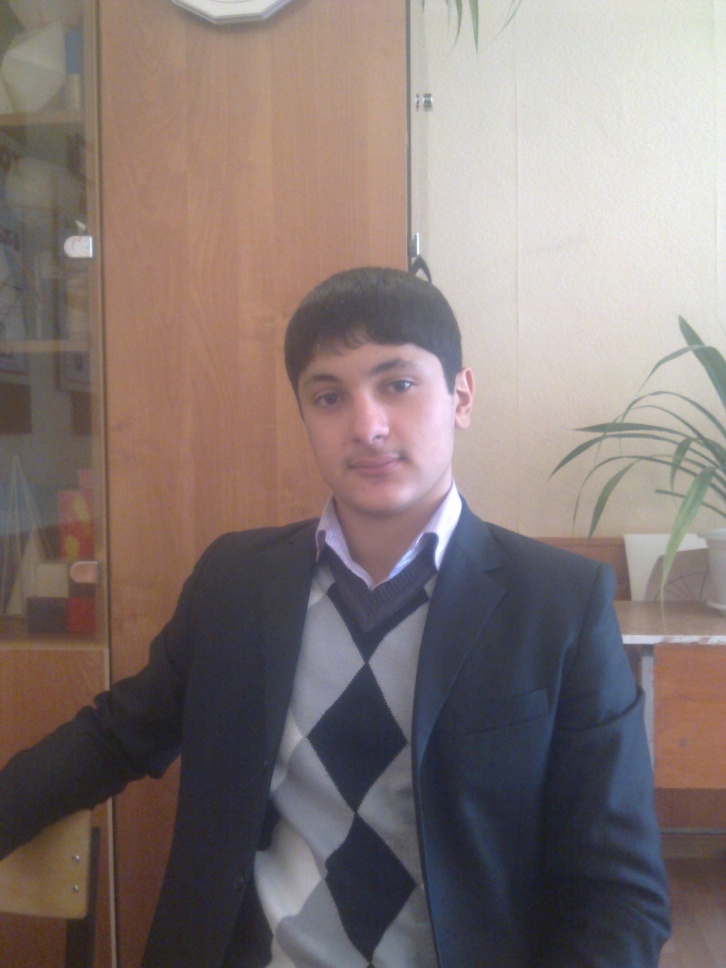 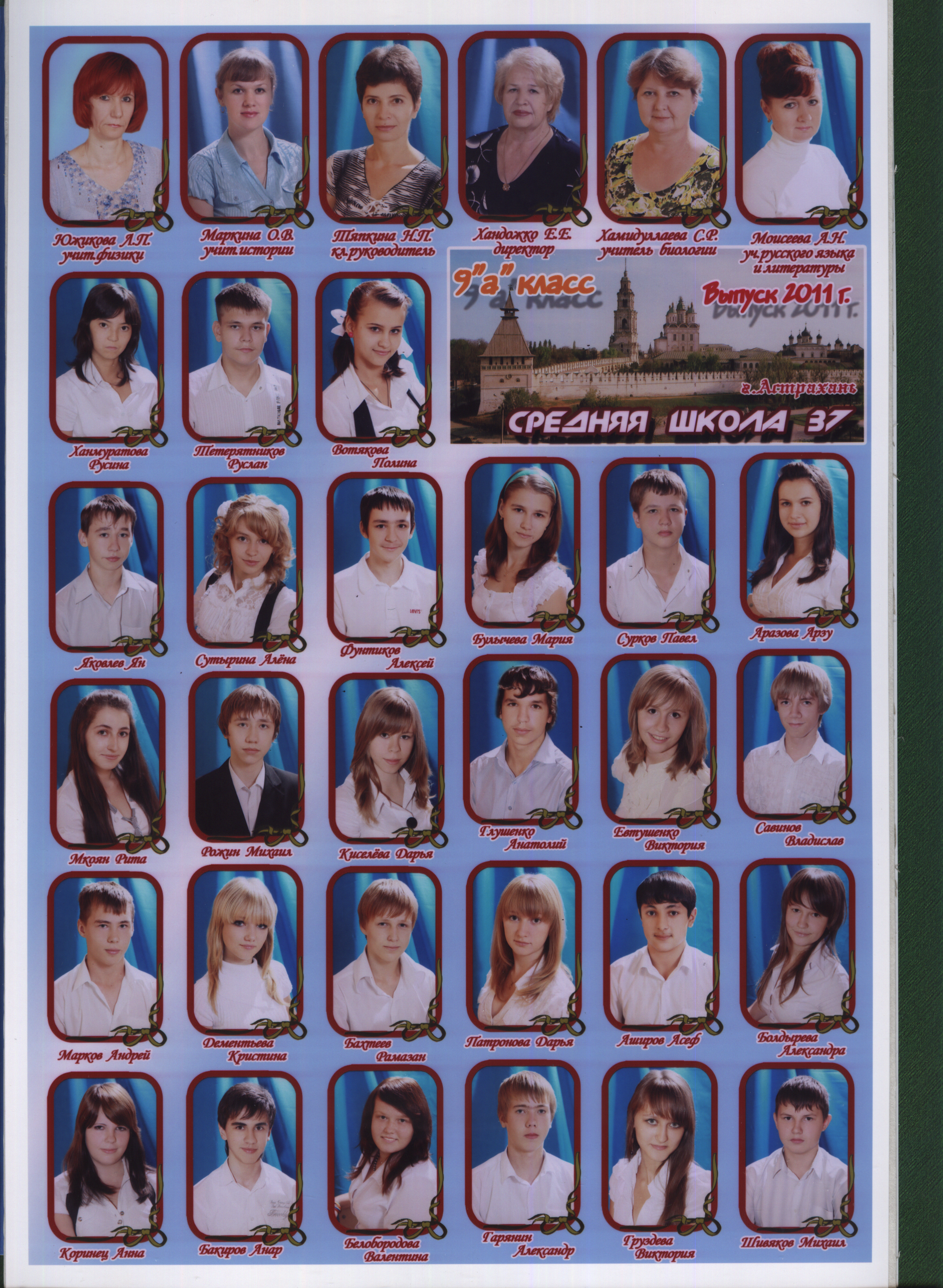 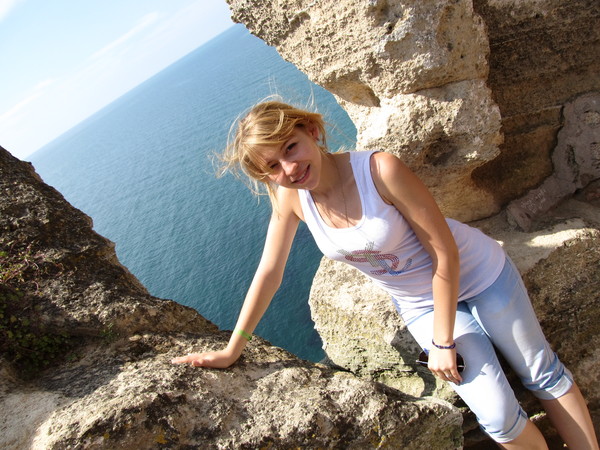 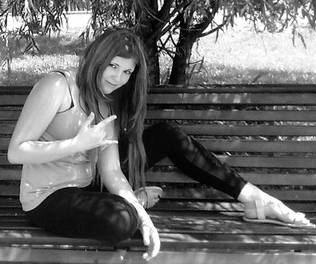 Профессор ядерной физики Асеф
Дизайнер Леонила
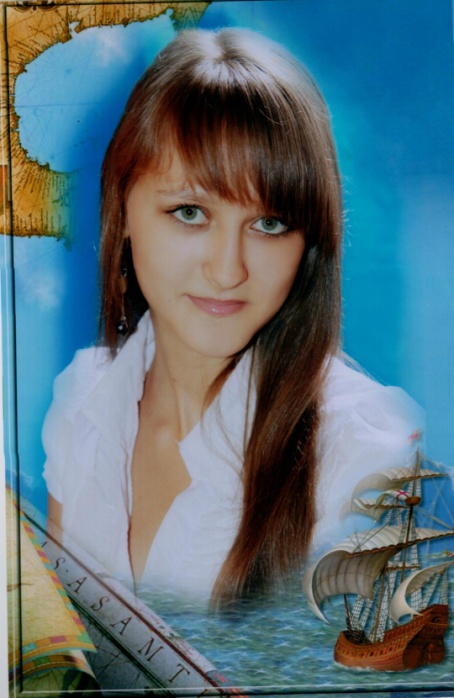 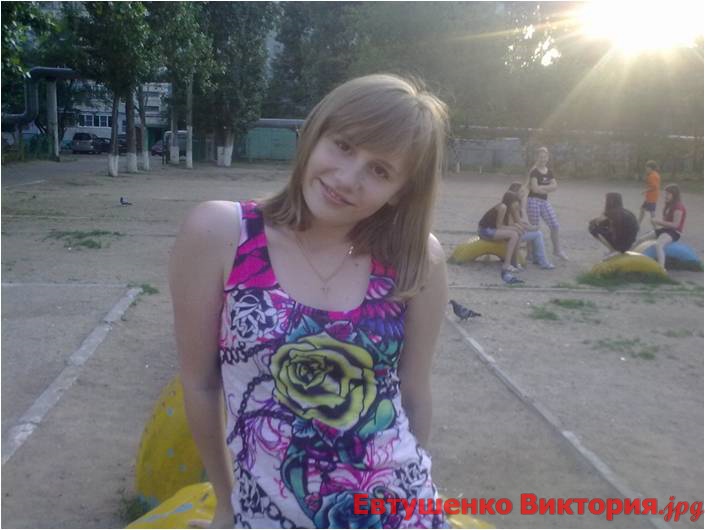 Агроном 
Анна Валентиновна
Спортсмен Юрий
ВЫЖИВШИЕ   ПРОФЕССИИ
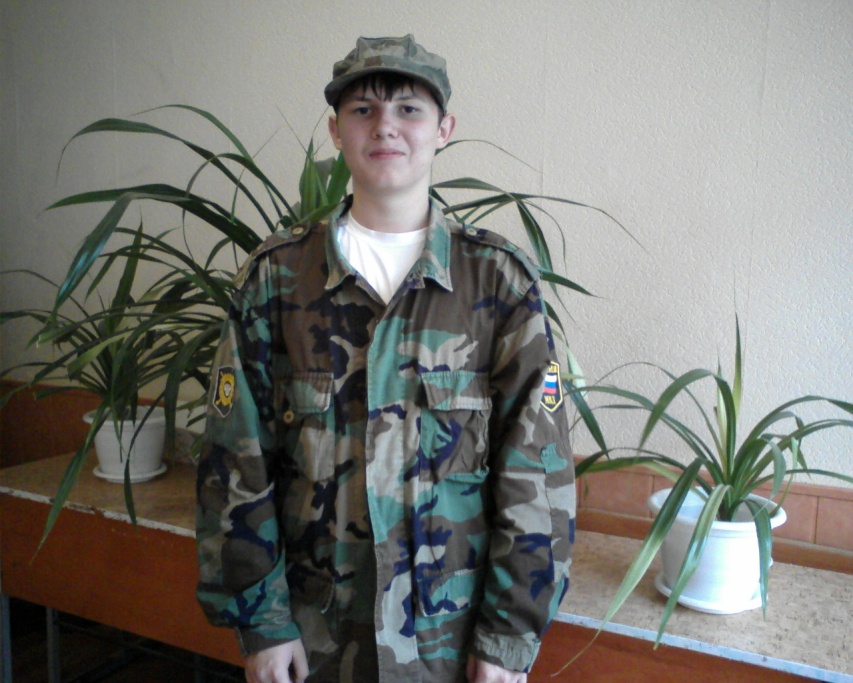 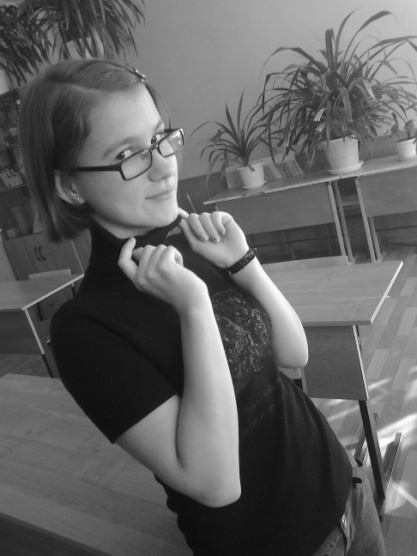 Психолог Виктория
Актриса Виктория
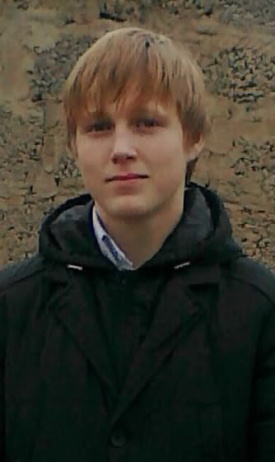 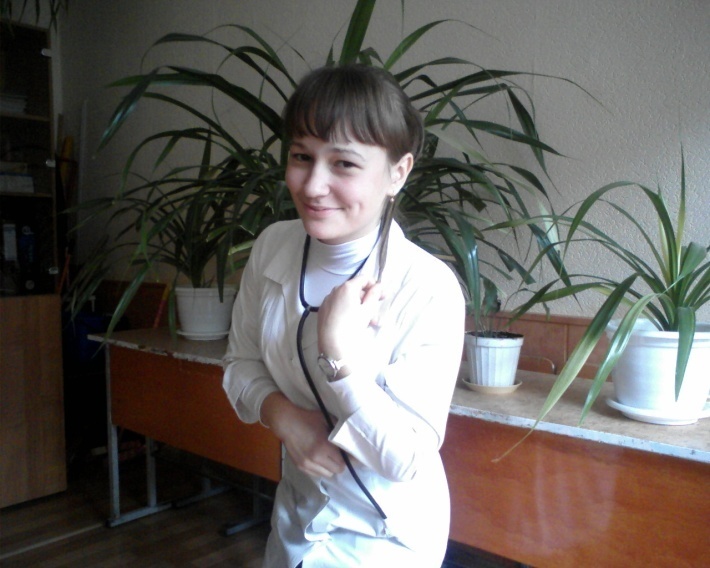 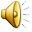 Пожарный Василий
Учительница Мария
Боевой офицер Михаил
Врач Александра
Приложение 2. Видео.rmvb
Первый слайд